DR SNSRCAS, CBE Software Engineering21UCA408 II BCA BUNIT IISoftware Requirements
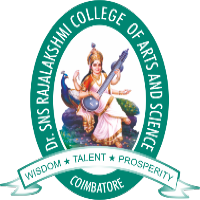 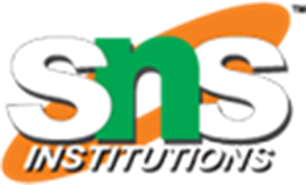 28-Jan-24
Mathiazhagan P -Assistant Professor - Computer Application Drsnsrcas
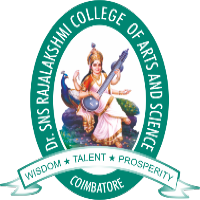 Software Requirements
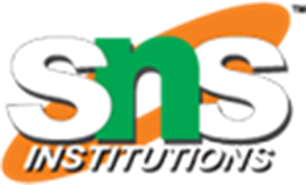 The software requirements are description of features and functionalities of the target system. Requirements convey the expectations of users from the software product. The requirements can be obvious or hidden, known or unknown, expected or unexpected from client’s point of view.
Requirement Engineering

The process to gather the software requirements from client, analyze and document them is known as requirement engineering.
The goal of requirement engineering is to develop and maintain sophisticated and descriptive ‘System Requirements Specification’ document.
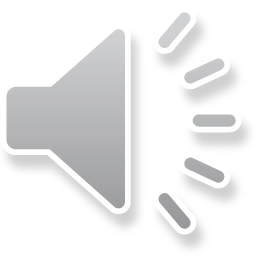 28-Jan-24
Mathiazhagan P -Assistant Professor - Computer Application Drsnsrcas
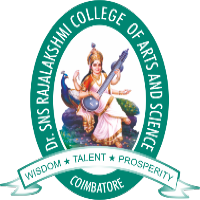 Software Requirements
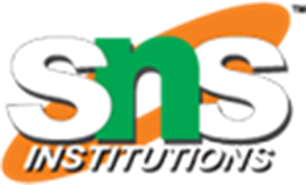 requirement Engineering Process
It is a four step process, which includes –
Feasibility Study
Requirement Gathering
Software Requirement Specification
Software Requirement Validation
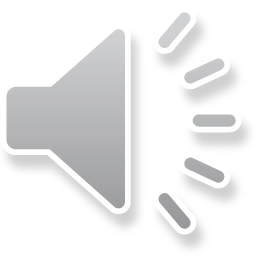 28-Jan-24
Mathiazhagan P -Assistant Professor - Computer Application Drsnsrcas
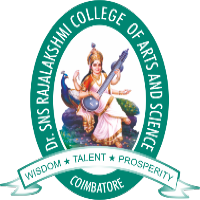 Software Requirements
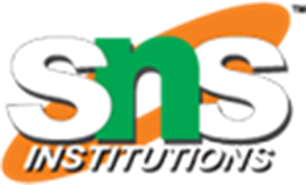 Feasibility study
When the client approaches the organization for getting the desired product developed, it comes up with rough idea about what all functions the software must perform and which all features are expected from the software.
Referencing to this information, the analysts does a detailed study about whether the desired system and its functionality are feasible to develop.
This feasibility study is focused towards goal of the organization. This study analyzes whether the software product can be practically materialized in terms of implementation, contribution of project to organization, cost constraints and as per values and objectives of the organization.
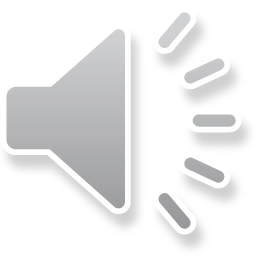 28-Jan-24
Mathiazhagan P -Assistant Professor - Computer Application Drsnsrcas
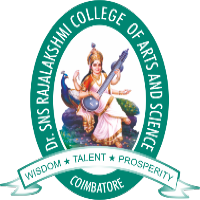 Software Requirements
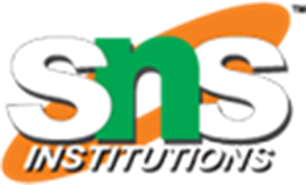 It explores technical aspects of the project and product such as usability, maintainability, productivity and integration ability.
The output of this phase should be a feasibility study report that should contain adequate comments and recommendations for management about whether or not the project should be undertaken.
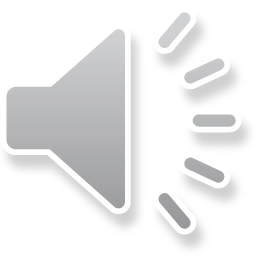 28-Jan-24
Mathiazhagan P -Assistant Professor - Computer Application Drsnsrcas
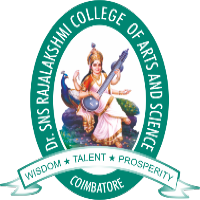 Software Requirements
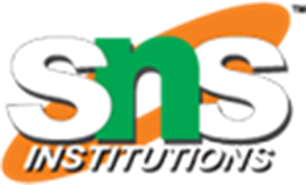 requirement Gathering
If the feasibility report is positive towards undertaking the project, next phase starts with gathering requirements from the user. Analysts and engineers communicate with the client and end-users to know their ideas on what the software should provide and which features they want the software to include.
Software Requirement Specification
SRS is a document created by system analyst after the requirements are collected from various stakeholders.
SRS defines how the intended software will interact with hardware, external interfaces, speed of operation, response time of system, portability of software across various platforms, maintainability, speed of recovery after crashing, Security, Quality, Limitations etc.
The requirements received from client are written in natural language. It is the responsibility of system analyst to document the requirements in technical language so that they can be comprehended and useful by the software development team.
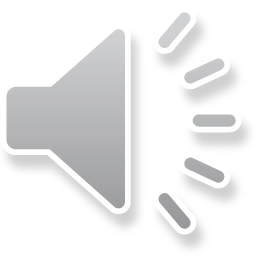 28-Jan-24
Mathiazhagan P -Assistant Professor - Computer Application Drsnsrcas
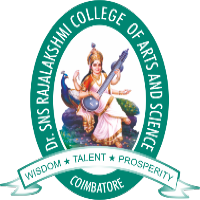 Software Requirements
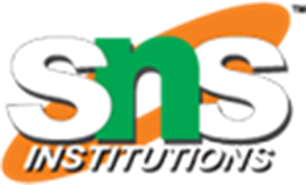 SRS should come up with following features:
User Requirements are expressed in natural language.
Technical requirements are expressed in structured language, which is used inside the organization.
Design description should be written in Pseudo code.
Format of Forms and GUI screen prints.
Conditional and mathematical notations for DFDs etc.
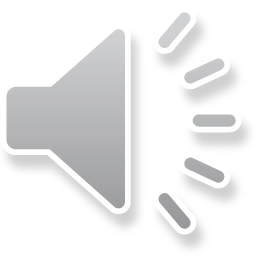 28-Jan-24
Mathiazhagan P -Assistant Professor - Computer Application Drsnsrcas
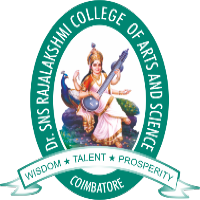 Software Requirements
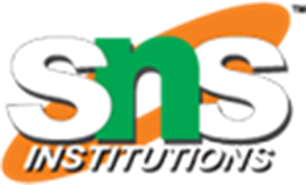 Software Requirement Validation
After requirement specifications are developed, the requirements mentioned in this document are validated. User might ask for illegal, impractical solution or experts may interpret the requirements incorrectly. This results in huge increase in cost if not nipped in the bud. Requirements can be checked against following conditions -
If they can be practically implemented
If they are valid and as per functionality and domain of software
If there are any ambiguities
If they are complete
If they can be demonstrated
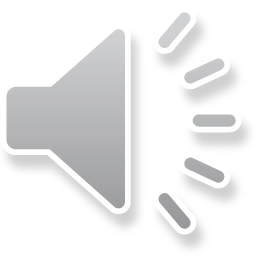 28-Jan-24
Mathiazhagan P -Assistant Professor - Computer Application Drsnsrcas
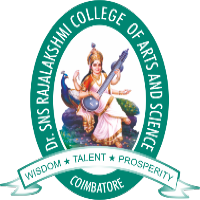 Software Requirements
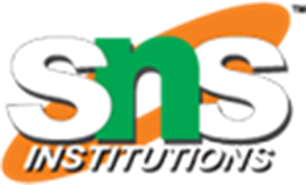 Requirement Elicitation Process
Requirement elicitation process can be depicted using the following diagram:
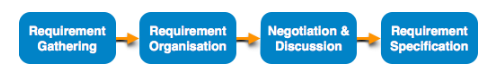 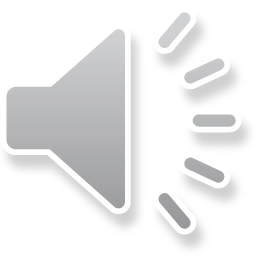 28-Jan-24
Mathiazhagan P -Assistant Professor - Computer Application Drsnsrcas
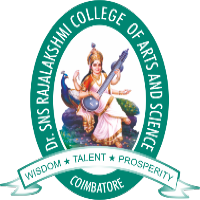 Software Requirements
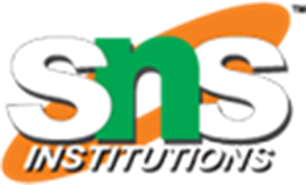 Requirements gathering - The developers discuss with the client and end users and know their expectations from the software.
Organizing Requirements - The developers prioritize and arrange the requirements in order of importance, urgency and convenience.
Negotiation & discussion - If requirements are ambiguous or there are some conflicts in requirements of various stakeholders, if they are, it is then negotiated and discussed with stakeholders. Requirements may then be prioritized and reasonably compromised.
The requirements come from various stakeholders. To remove the ambiguity and conflicts, they are discussed for clarity and correctness. Unrealistic requirements are compromised reasonably.
Documentation - All formal & informal, functional and non-functional requirements are documented and made available for next phase processing.
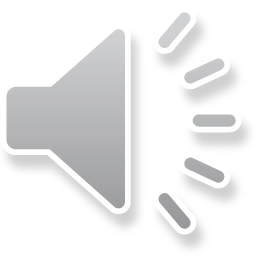 28-Jan-24
Mathiazhagan P -Assistant Professor - Computer Application Drsnsrcas
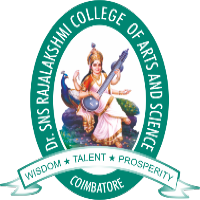 Software Requirements
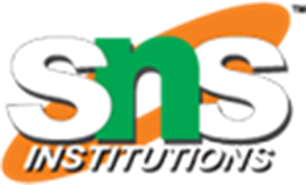 Requirements gathering - The developers discuss with the client and end users and know their expectations from the software.
Organizing Requirements - The developers prioritize and arrange the requirements in order of importance, urgency and convenience.
Negotiation & discussion - If requirements are ambiguous or there are some conflicts in requirements of various stakeholders, if they are, it is then negotiated and discussed with stakeholders. Requirements may then be prioritized and reasonably compromised.
The requirements come from various stakeholders. To remove the ambiguity and conflicts, they are discussed for clarity and correctness. Unrealistic requirements are compromised reasonably.
Documentation - All formal & informal, functional and non-functional requirements are documented and made available for next phase processing.
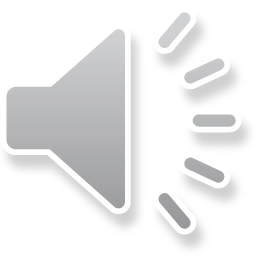 28-Jan-24
Mathiazhagan P -Assistant Professor - Computer Application Drsnsrcas
THANK YOU
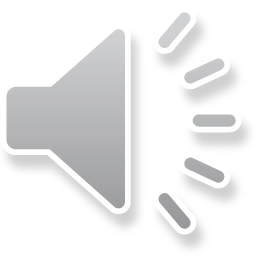 28-Jan-24
Mathiazhagan P -Assistant Professor - Computer Application Drsnsrcas